CSE/STAT 416Recommender Systems Intro Dimensionality Reduction Hunter SchaferPaul G. Allen School of Computer Science & EngineeringUniversity of WashingtonMay 17, 2021
Personalization
Personalization is transforming our experience of the world
Youtube 
Netflix 
Amazon
Spotify
Facebook
Many more…

Almost all have share a common trait where there are users that use the system and items that we want the user to look at. 
A recommender system recommends items to a user based on what we think will be the most “useful” for the user.
2
[Speaker Notes: (100 hours uploaded a minute for youtube)
Before we talk about recommender system algorithms, we are going to talk about some challenges we face with recommender systems
Star next to netflix]
Recommender System Challenges
3
Types of Feedback
Explicit - User tells us what she likes
 

Implicit – We try to infer what she likes from usage data
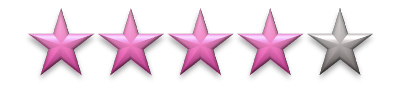 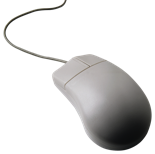 4
[Speaker Notes: Write “Clicked, time on site, …”]
Top-k vs Diverse Outputs
Top-k recommendations might be very redundant
Someone who likes Rocky I also will likely enjoy Rocky II, Rocky III, Rocky IV, Rocky V

Diverse Recommendations
Users are multi-faceted & we want to hedge our bets
Maybe recommend: Rocky II, Always Sunny in Philadelphia, Robin Hood
5
Cold Start
When a new movie comes into our system, we don’t know who likes it! This is called the cold start problem.

Generally, to solve we will need “side information”
Genre, actors, if it’s a sequel

Could also try to test users to see if they like it to learn quickly
6
That’s So Last Year
Interests change over time
Is it 1967? 
Or 1977?
Or 1998? 
Or 2011?

Models need flexibility to adapt to users
Macro scale
Micro scale (fads)
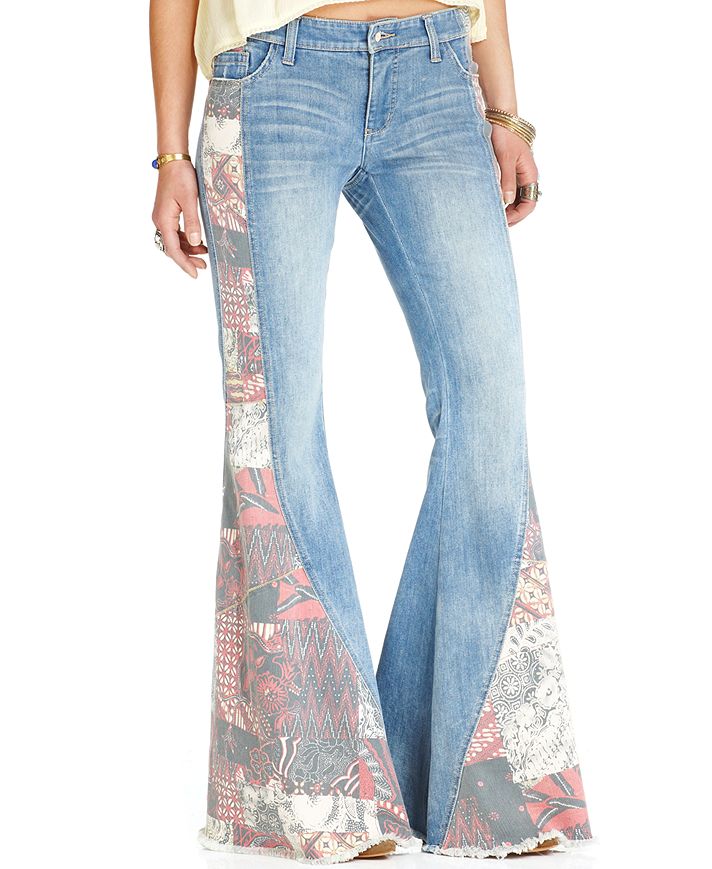 7
Scalability
8
Popularity
Solution 0
9
Popularity
Simplest Approach: Recommend whatever is popular
Rank by global popularity (i.e. Avengers Endgame)


Limitations
No personalization
Feedback loops
10
Classification Model
Solution 1
11
Learn a Classifier
Train a classifier to learn whether or not someone will like an item






Pros
Personalized
Features can capture context (time of day, recent history, …) 
Can even handle limited user history (age of user, location, …)
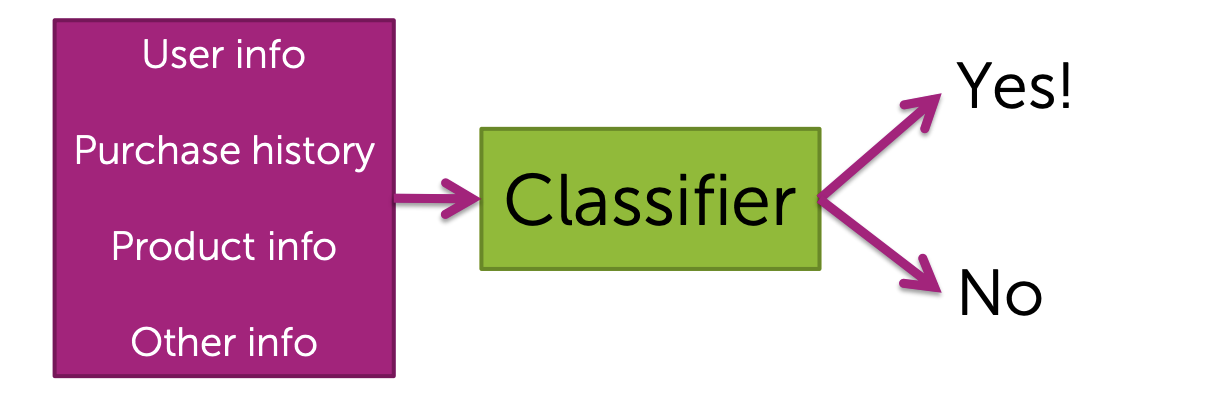 12
Learn a Classifier
Train a classifier to learn whether or not someone will like an item






Cons
Features might not be available or hard to work with
Often doesn’t perform well in practice when compared to more advanced techniques like collaborative filtering
Can still lead to feedback loops.
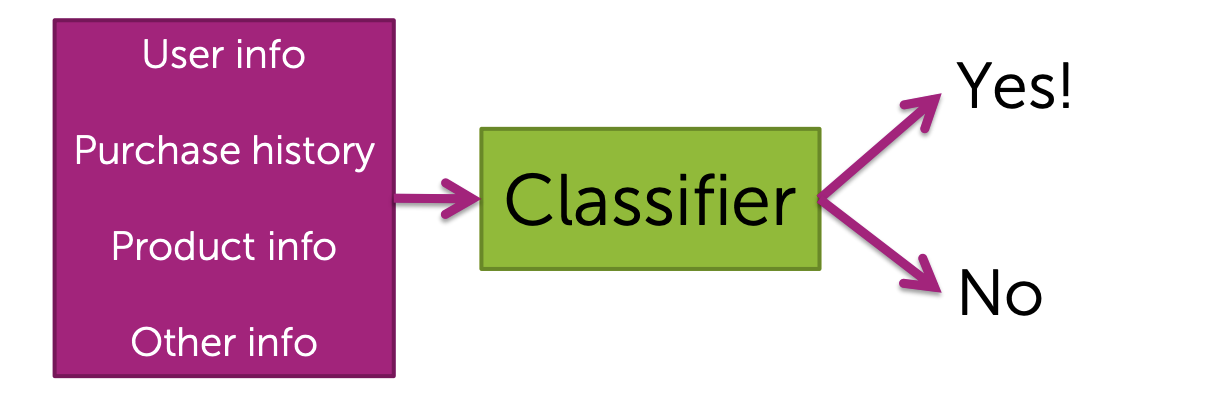 13
Roadmap
We will learn more advanced ideas for recommendation. Before that, we want to explore a slightly unrelated idea of dimensionality reduction.
This will be useful in helping us think about some key ideas for what can make recommendation useful.
A very general/powerful tool useful in other ML applications.


Today:
Recommender System Intro
Dimensionality Reduction (PCA)

Wednesday
Matrix Factorization
14
Dimensionality Reduction
15
Embedding Pictures
Example: Embed high dimensional data in low dimensions to visualize the data
Goal: Similar images should be near each other.
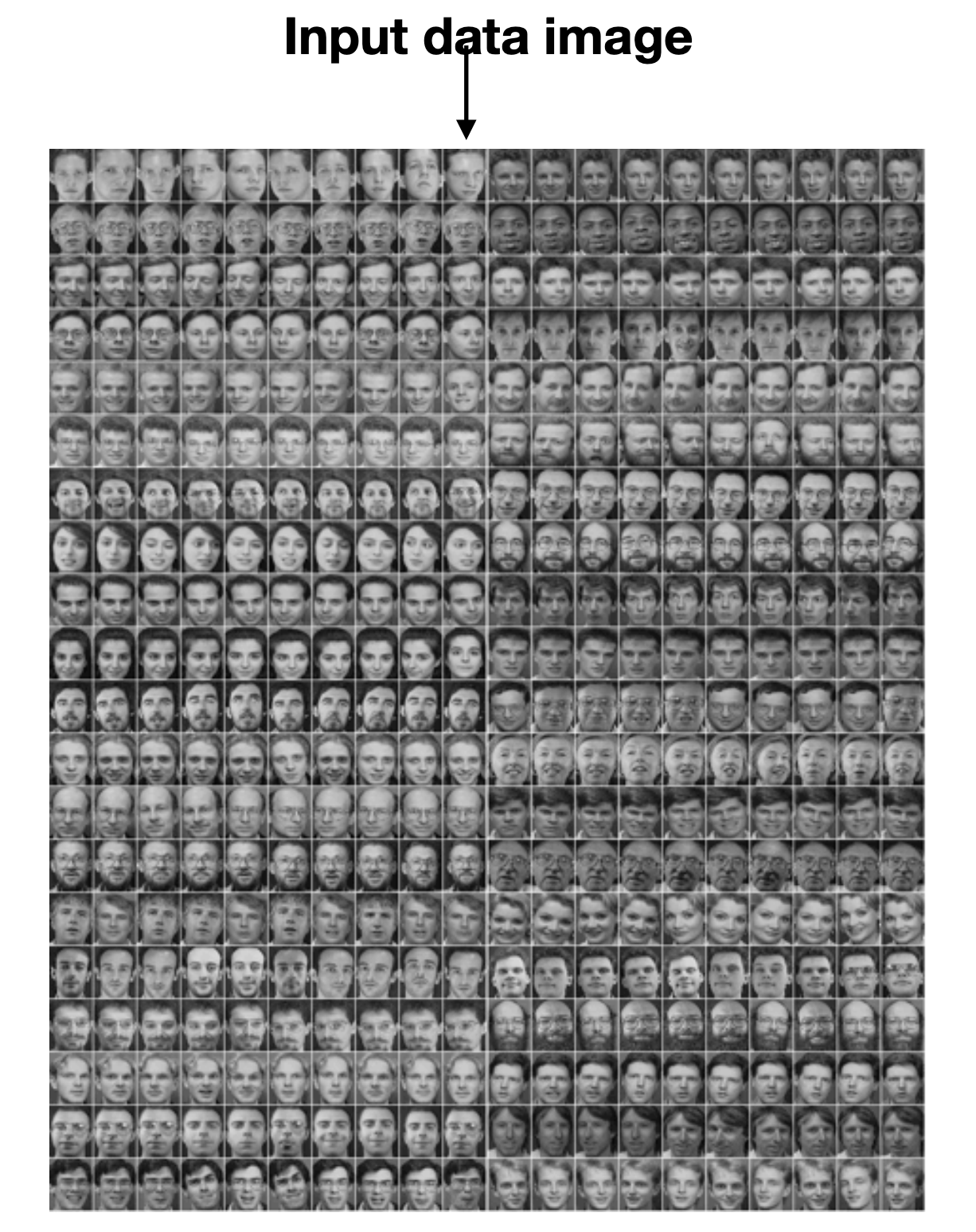 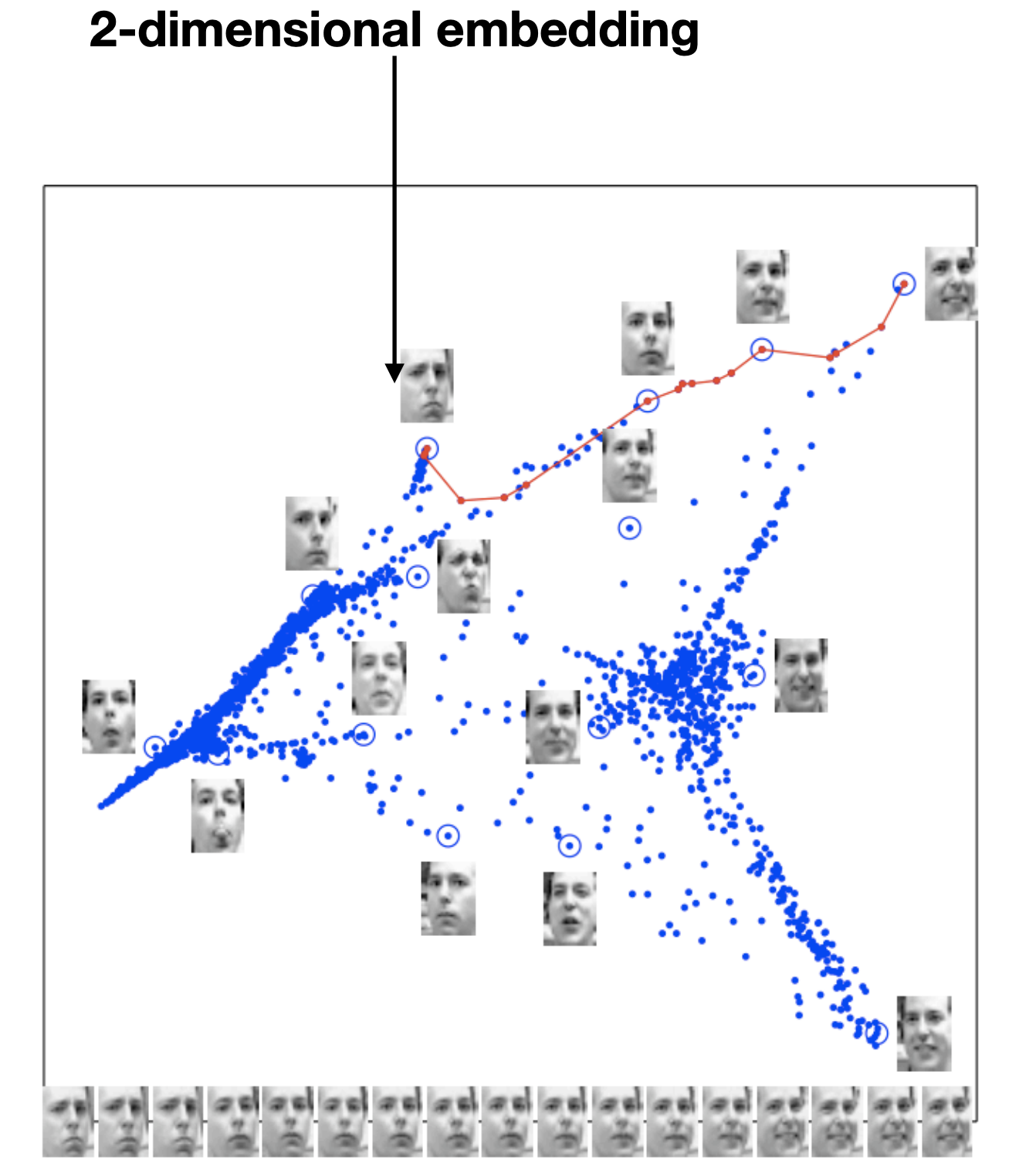 16
[Speaker Notes: Write: Image -> (x, y)
Similar images are close together
Horizontal corresponds to smiling or not, vertical is about face rotation
We want to learn properties like this automatically from the data itself!]
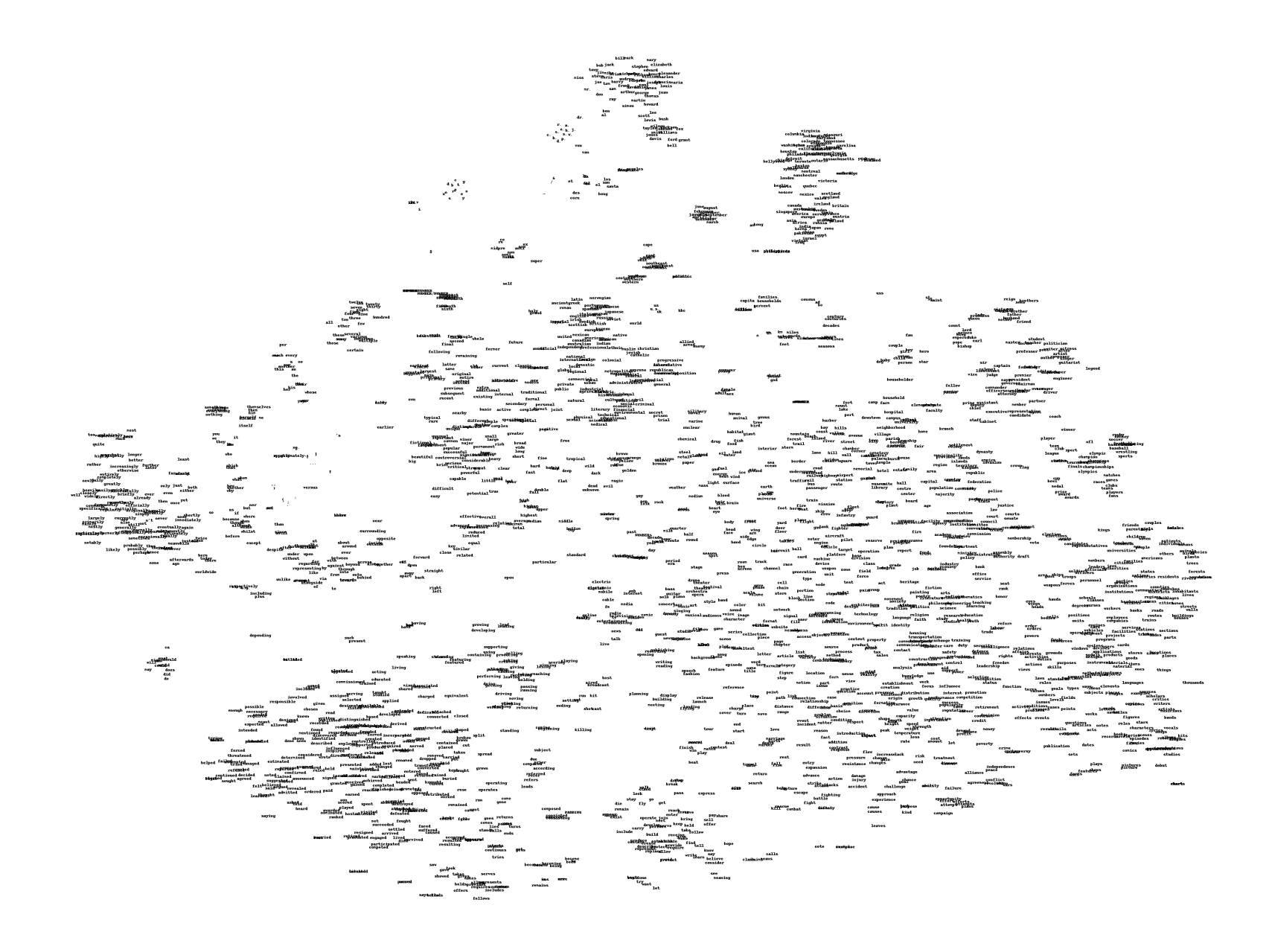 Embedding Words
17
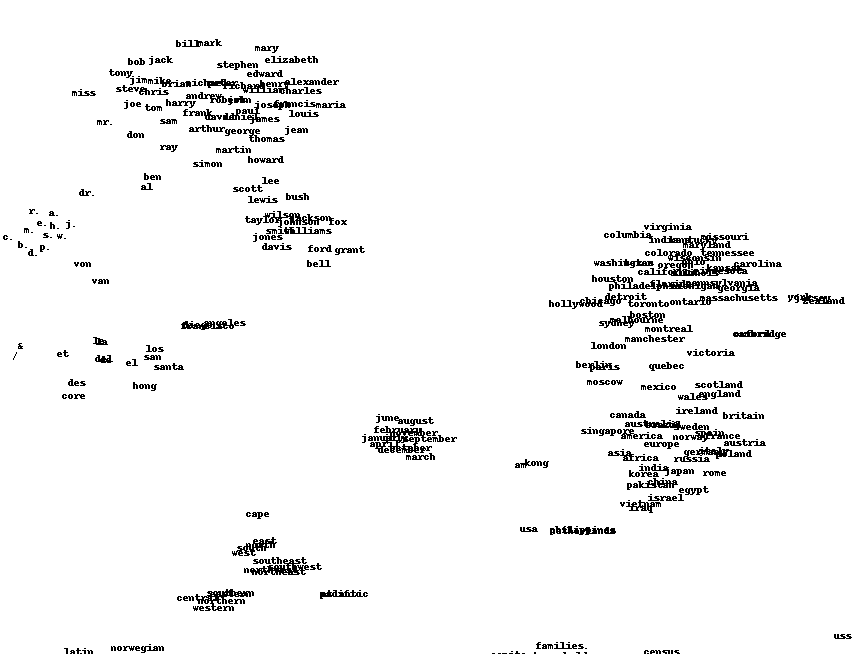 Embedding Words
18
[Speaker Notes: Circle ”Names”, “Months”, “Places”
Not the same as clustering necessarily, clustering is given an embedding find the groups within it.
Now we are given a bunch of raw data, and want to come up with a good embedding (maybe even an embedding that makes clustering work well!)
These embeddings can be good to reduce the dimensionality of the data (“write dim reduction”) which can make data processing easier and/or help with visualizing data!]
Dimensionality Reduction
Input data might have thousands or millions of dimensions!

Dimensionality Reduction is the the task of representing the data with a fewer number of dimensions, while keeping meaningful relations between data
Easier Learning: fewer parameters, no curse of dimensionality
Visualization: Hard to visualize more than 3D
Discover “intrinsic dimensionality” of the data
High dimensional data is can sometimes be truly lower dimensional (i.e. redundant information)
19
[Speaker Notes: Example of low intrinsic dimensionality is MNIST, only need about 5 meaningful features to make good predictions!]
PCA
20
Linear Projections
Could do something like feature importance and find the subset of features with most meaningful information.

A popular approach is to create new features that are combinations of existing features







Benefit: We can do this in the unsupervised setting when we only know x and not y!
21
[Speaker Notes: Write: z_i[1] = 2.5x_i[1] + 3x_i[2] -7 x_i[3] + …
Write: z_i[2] = ….
Came up with two features based on all the others.]
Linear Projection
Project data into 1 dimension along a li
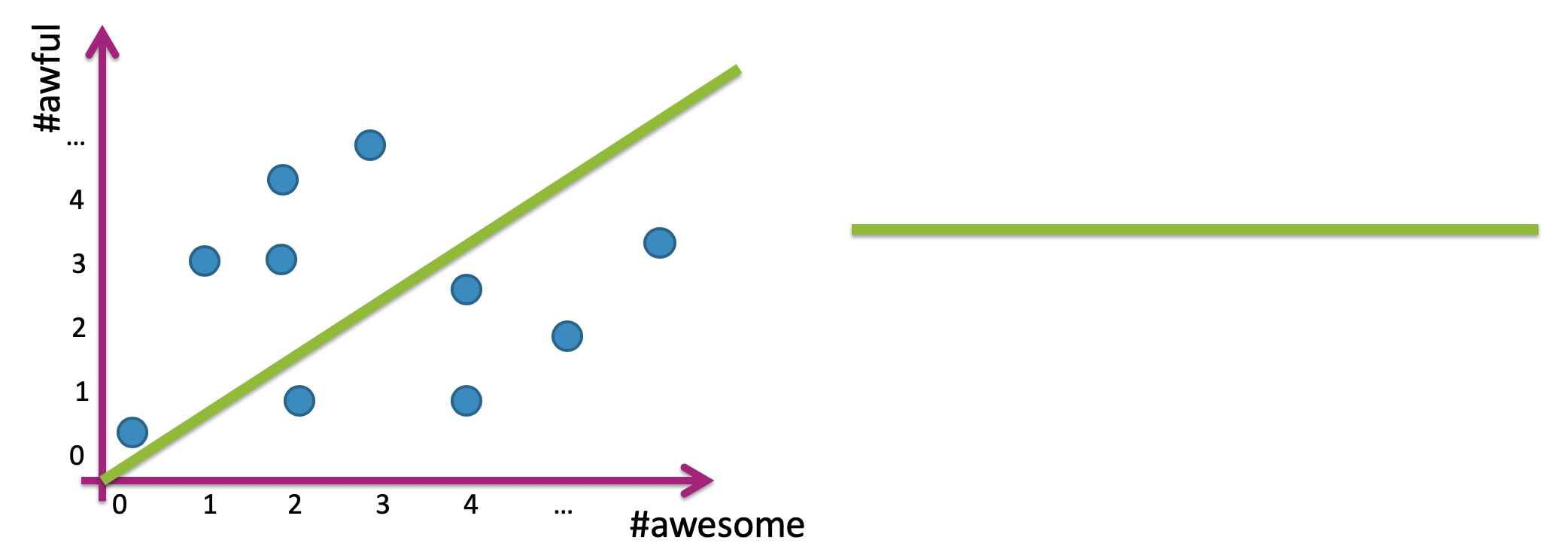 22
Reconstruction
Reconstruct original data only knowing the projection
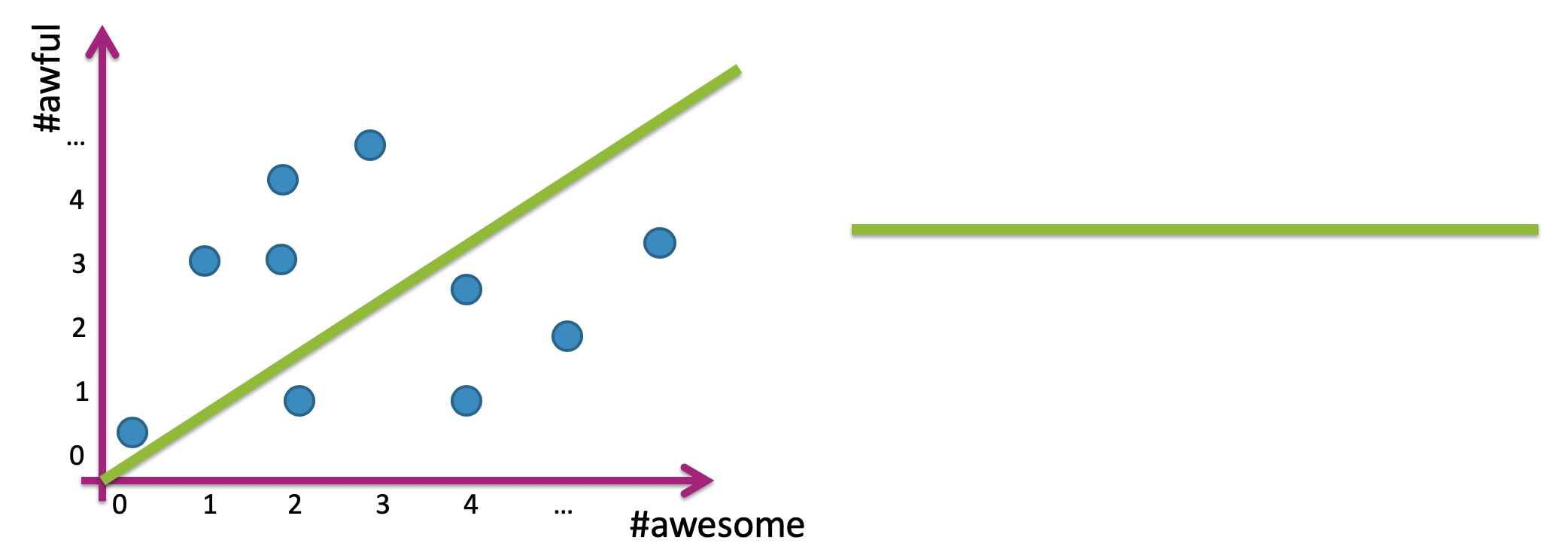 23
Projection w/ 2 Dimensions
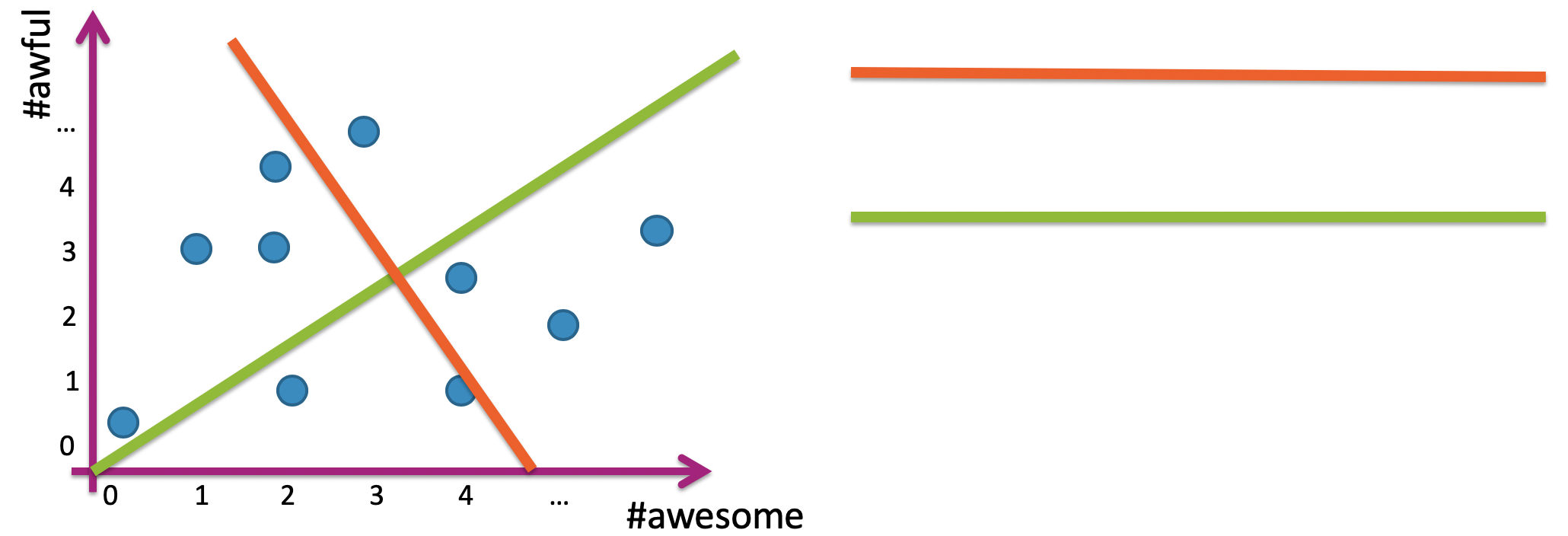 24
Which Line?
Given a dataset, how do we choose which line to project on?
Extreme Example
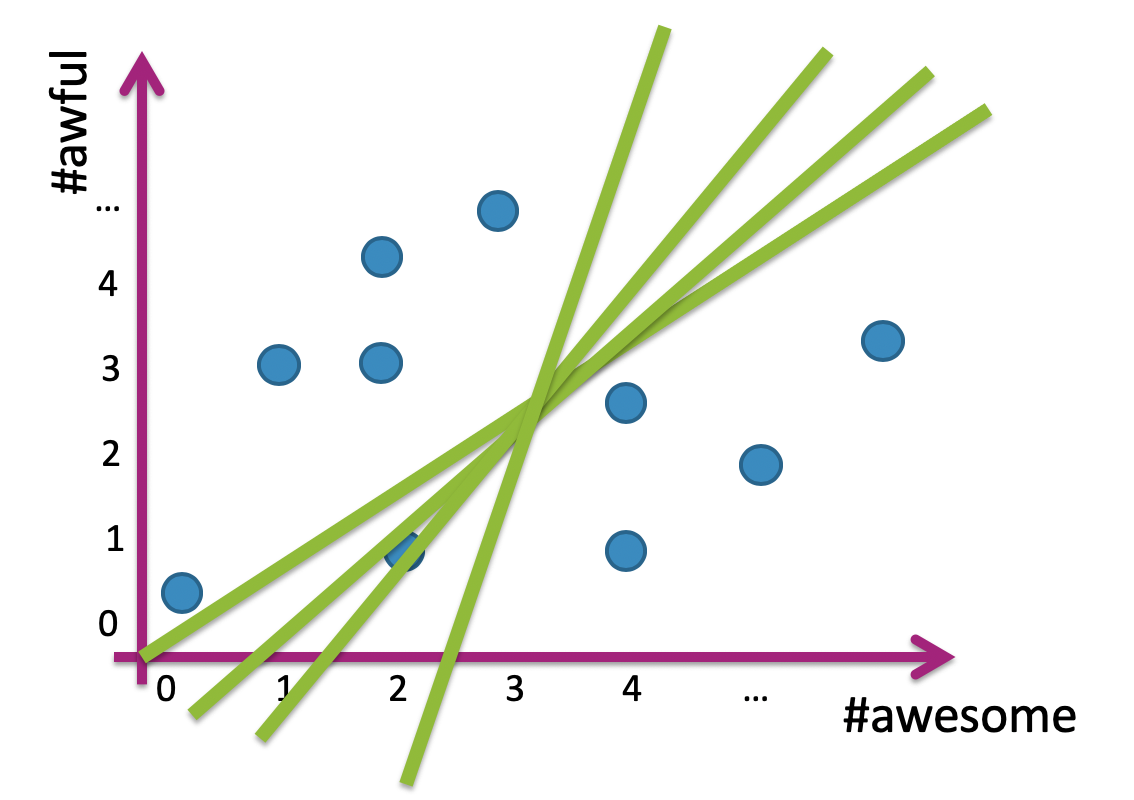 25
[Speaker Notes: Extreme examples of mostly 1-d data
Choose direction with greatest variation]
PCA Visualized
26
Assume we were trying to reduce the dimension of 3d data to 2d data, which of the following would be the result of PCA? Assume we are using the data from the visual demo and take pc1 and pc2 as the principal components.
1 min
27
Assume we were trying to reduce the dimension of 3d data to 2d data, which of the following would be the result of PCA? Assume we are using the data from the visual demo and take pc1 and pc2 as the principal components.
2 min
28
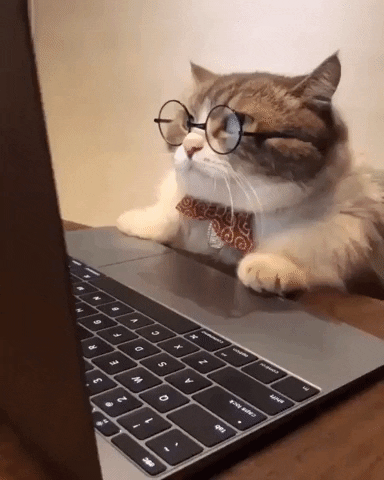 29
PCA Algorithm
30
[Speaker Notes: Draw data matrix up above
Draw dataset below 
Show covariance matrix to side 
Draw eigenvectors below
Show newly projected data]
Reconstructing Data
31
[Speaker Notes: Draw picture of reconstructed data]
Example:Eigenfaces
Apply PCA to face data
Input Data
Principal Components
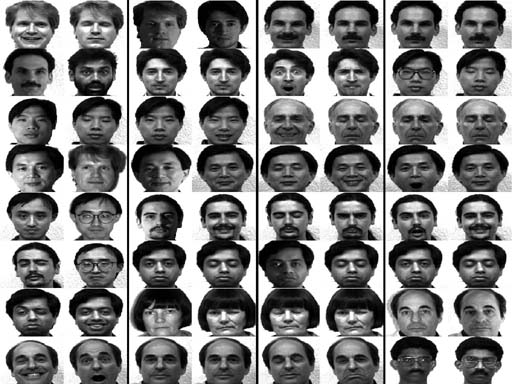 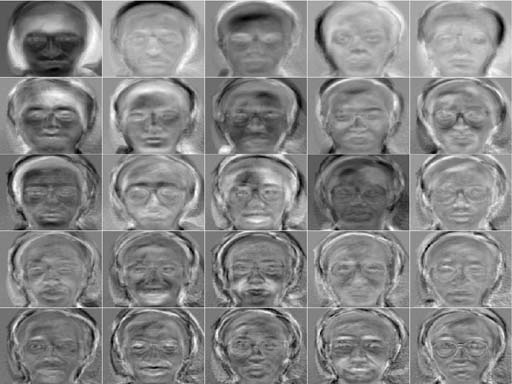 32
[Speaker Notes: Write how input image are high dim
Write how each PC is still high dim, but we can use them to transform the data to 25 dimensions]
Reconstructing Faces
Depending on context, it may make sense to look at either original data or projected data.

In this case, let’s see how the original data looks after using more and more principal components for reconstruction.
Each image shows additional 8 principal components
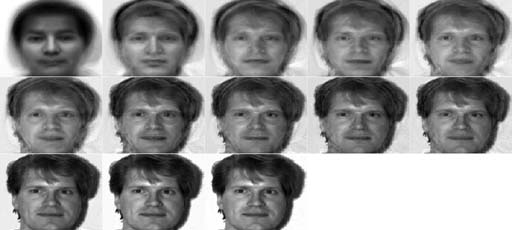 33
Embedding Images
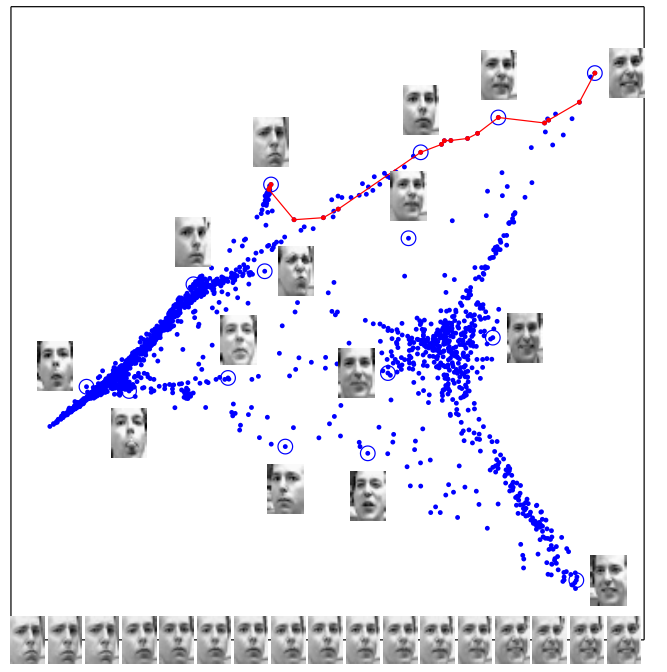 34
Example: Genes
Dataset of genes of Europeans (3192 people; 500,568 loci) and their country of origin, ran PCA on the data and plotted 2 principal components.
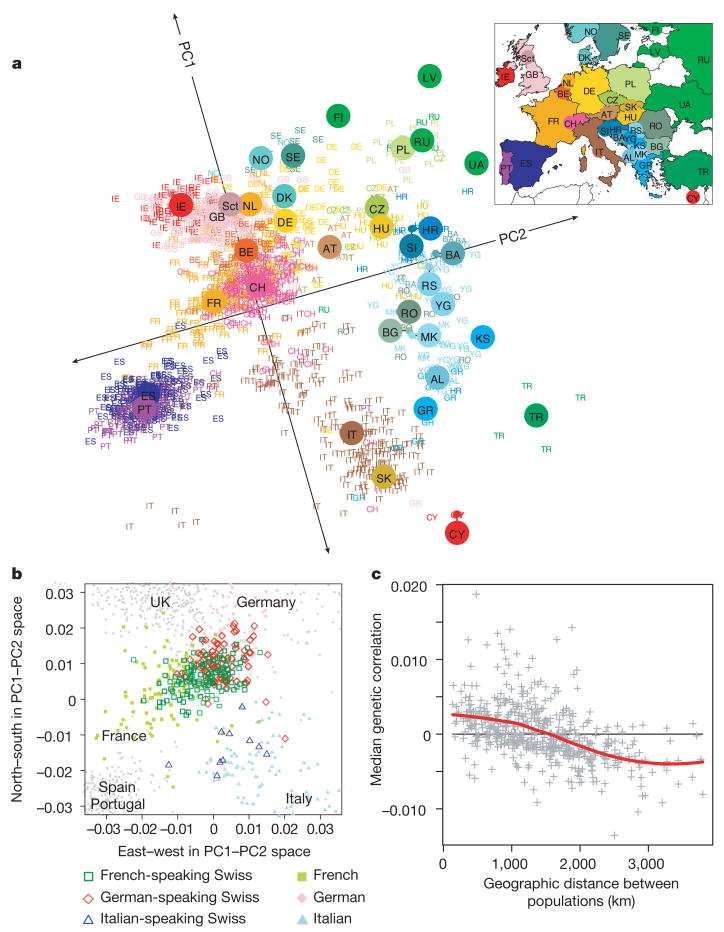 35
Using the PCA algorithm described in class on this gene data is an example of a: 
Supervised Learning Problem
Unsupervised Learning Problem
Neither
I’m not sure
1 min
36
Scaling Up
37
PCA Failure Modes
PCA assumes there is a lower dimensional linear subspace that represents the data well. Works some times, but can fail in practice. 








May want to look into non-linear dimensionality reduction
Manifold learning
Popular: SDD Maps, Isomap, LLE,  t-SNE
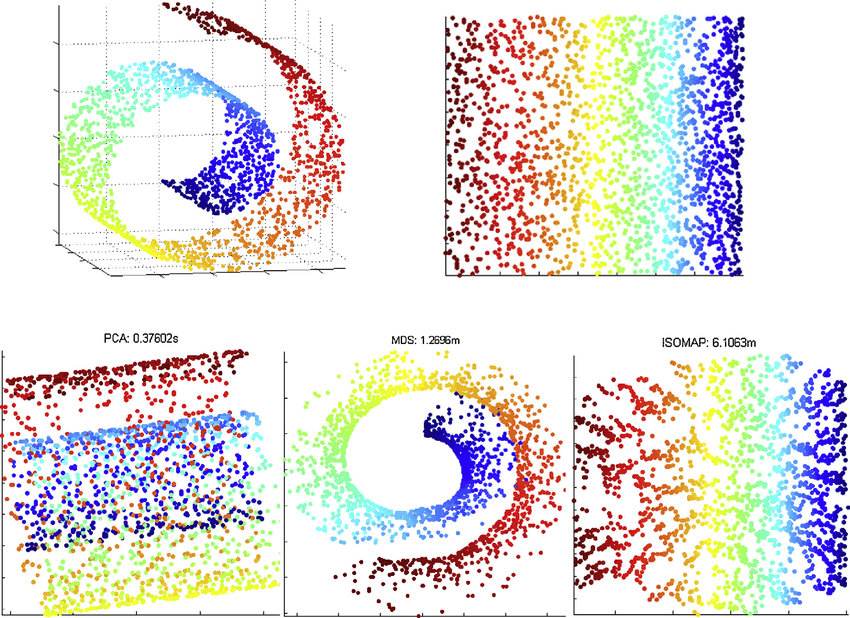 38
PCA Recap
Dimensionality Reduction
Why and when it’s important

Principal Component Analysis (PCA)
High level intuition for what the algorithm is doing 
Goal: Minimizing reconstruction error
39